This is Modern #8

You should check your work, fix your work, write reminder notes if you need reminder notes. 

Make note of anything you have questions on and EMAIL me with them.
Multiple Choice
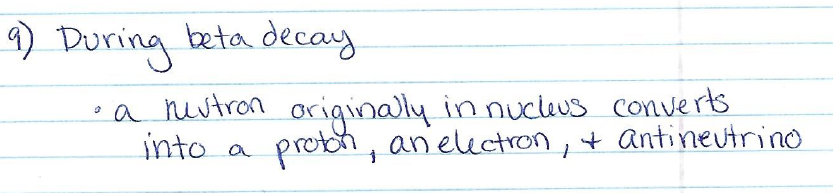 Concept
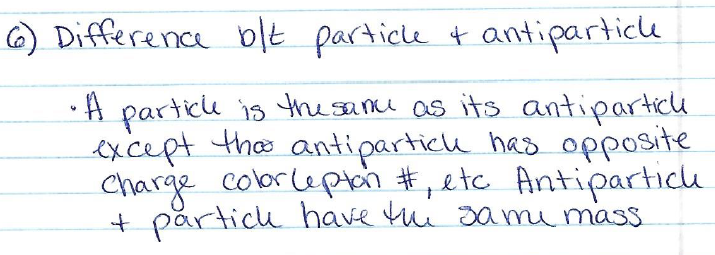 Problem
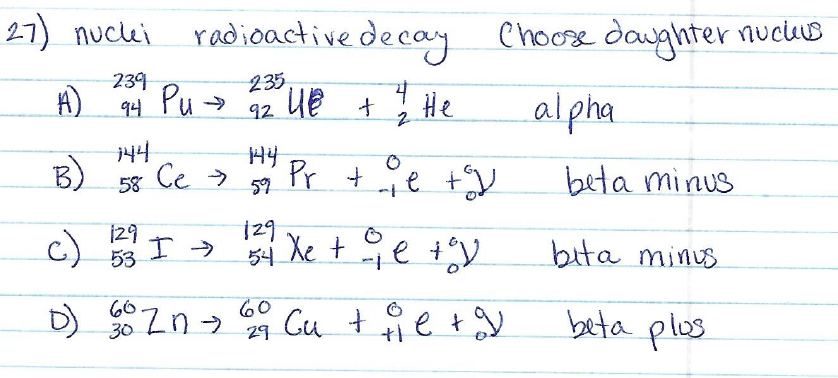 Problem
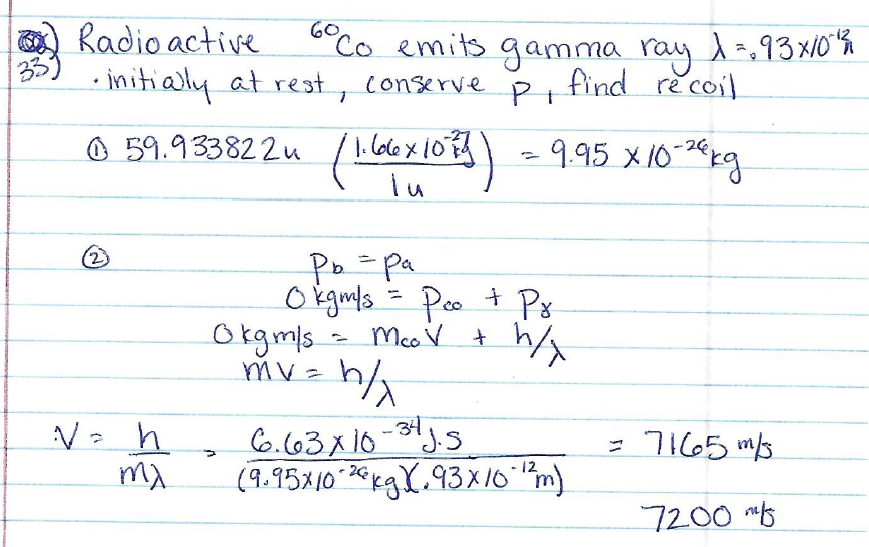 Problem
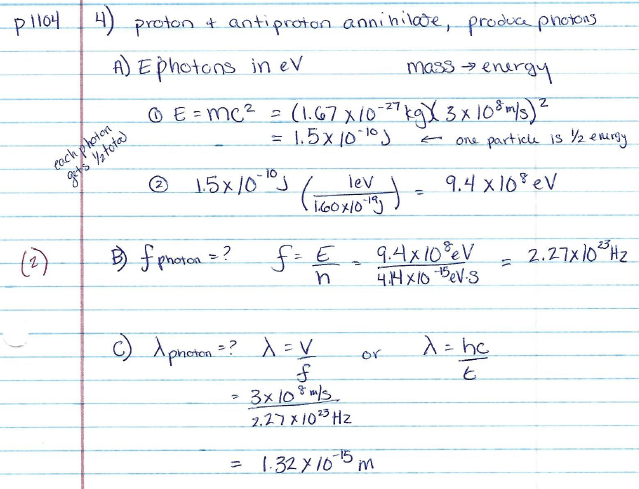 Online 1 – Change in Atomic #
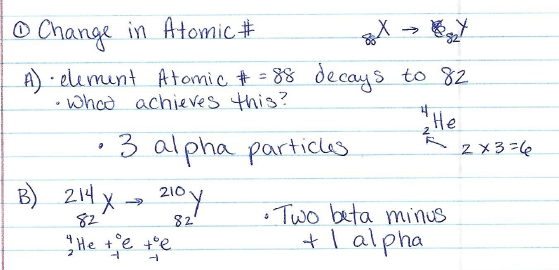 Online 2 – Radioactive Decay
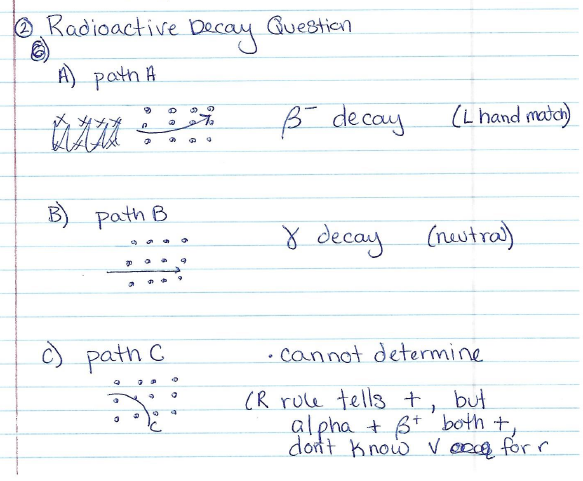